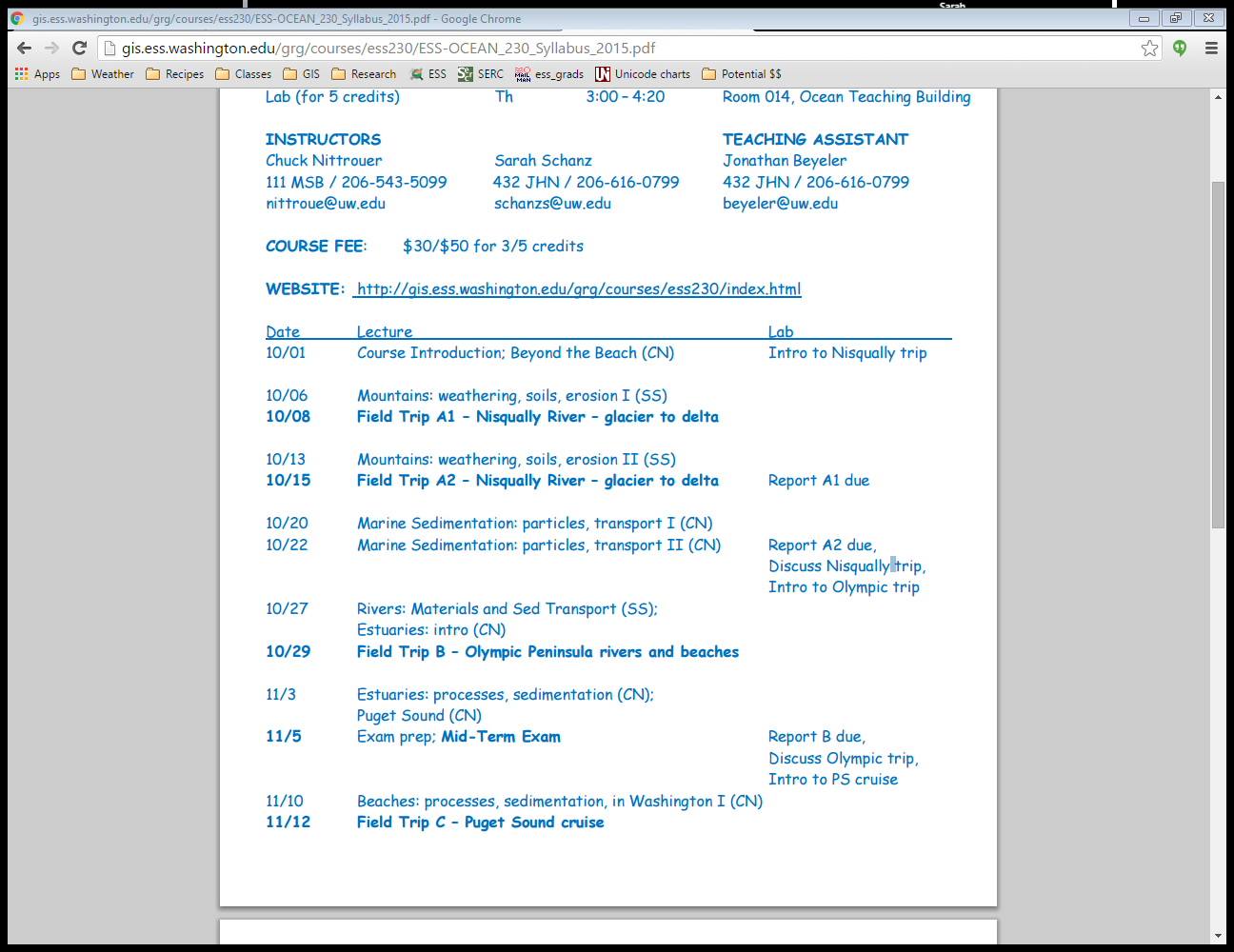 Sarah’s office hoursJHN 432
Wednesday 10/28: 3pm – 5:30 pm
Friday 10/30: 1:30pm – 3:30 pm
River Material & Sediment Transport
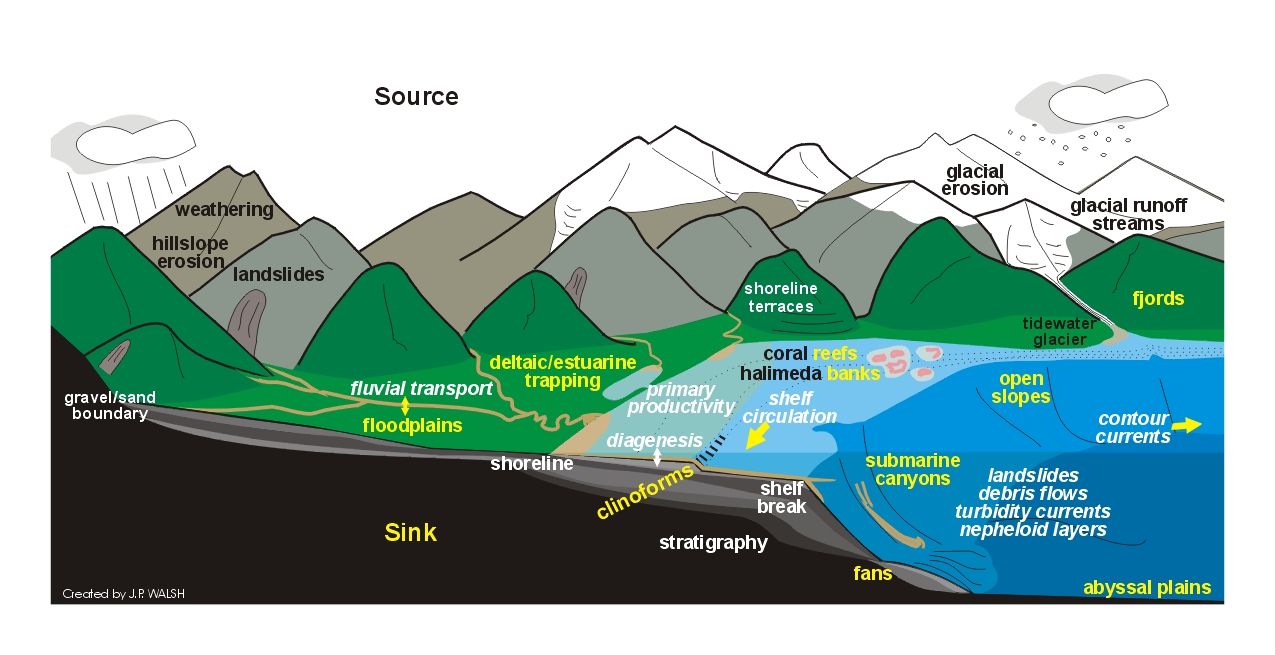 Rivers vs. Streams
stream and river can be used interchangeably;
a stream is a small river
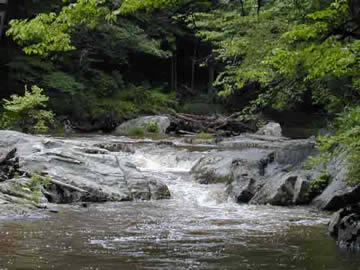 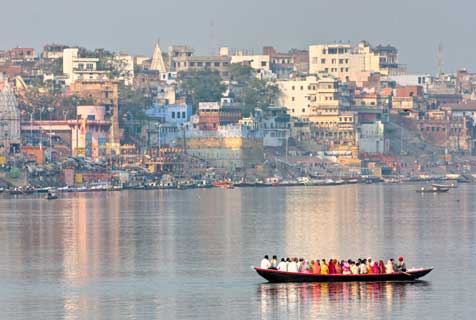 Distribution of Water on Earth
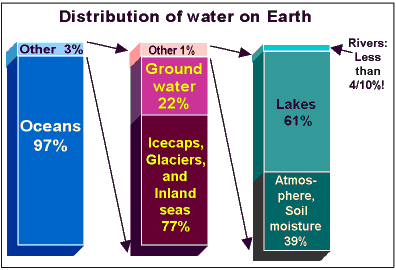 Rivers represent a tiny fraction of Earth’s water
only 3% of water on land
of that, 99% in inland seas, ice & groundwater
[Speaker Notes: The amount of water in rivers at any one time is tiny in comparison to other storage volumes.  Only 3% of the world’s total water occurs on land.  The largest volumes of water found occur in ice caps and glaciers (2.8%), groundwater (0.61%), lakes (0.009%), the atmosphere (0.001%), and in rivers (0.0001%).]
Hydrologic Cycle (water cycle)
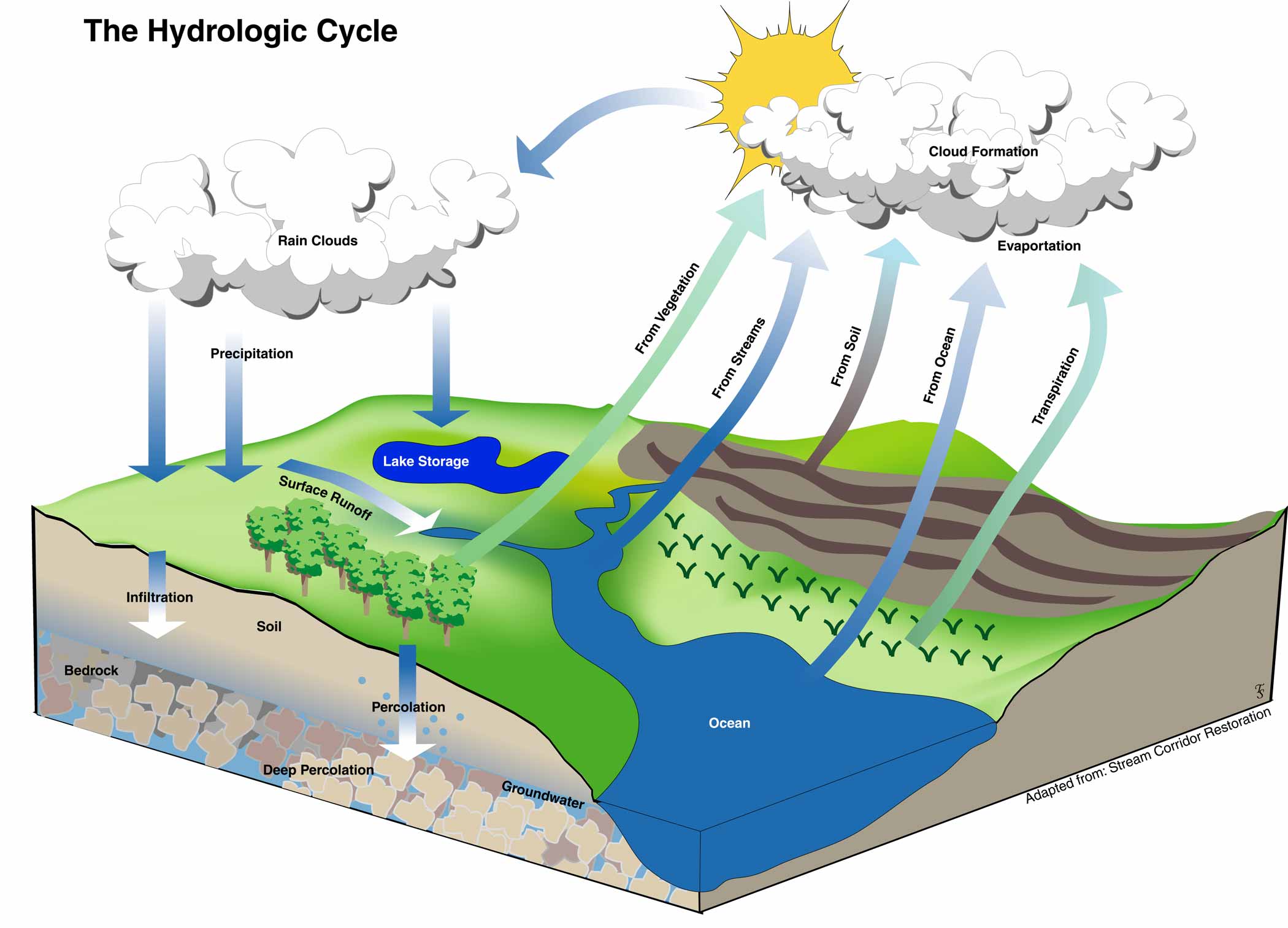 Precipitation: rainfall and snow
Infiltration: groundwater system
Evaporation: return of water to atmosphere
Runoff: surface water system
	runoff = precipitation – (infiltration + evaporation)
Stream Systems
Each stream drains a specific portion of the landmass, this is called the watershed or drainage basin
Drainage basins are separated by drainage divides
Drainage divides may be distinct (mountain ridges) or much more subtle
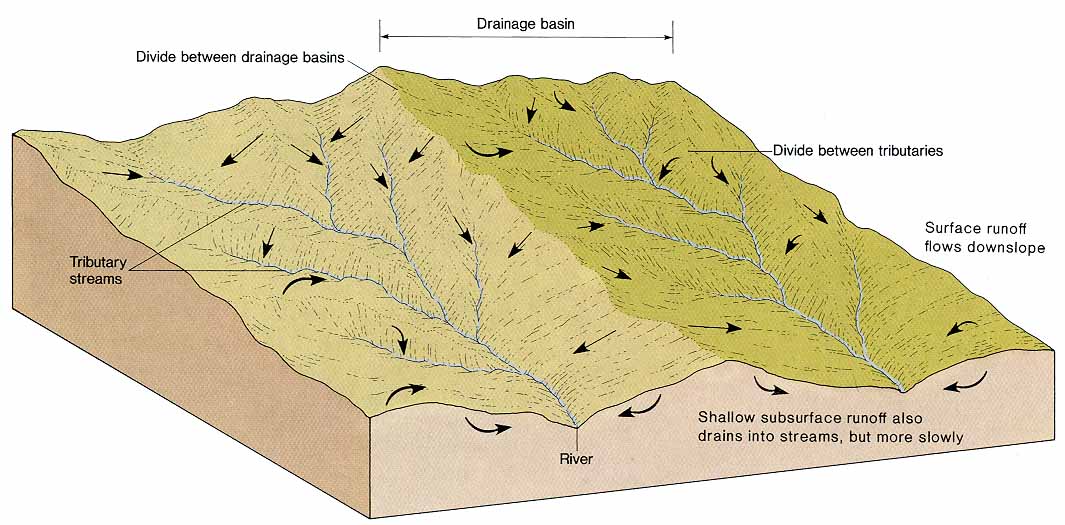 Stream Systems
Anatomy of a drainage basin
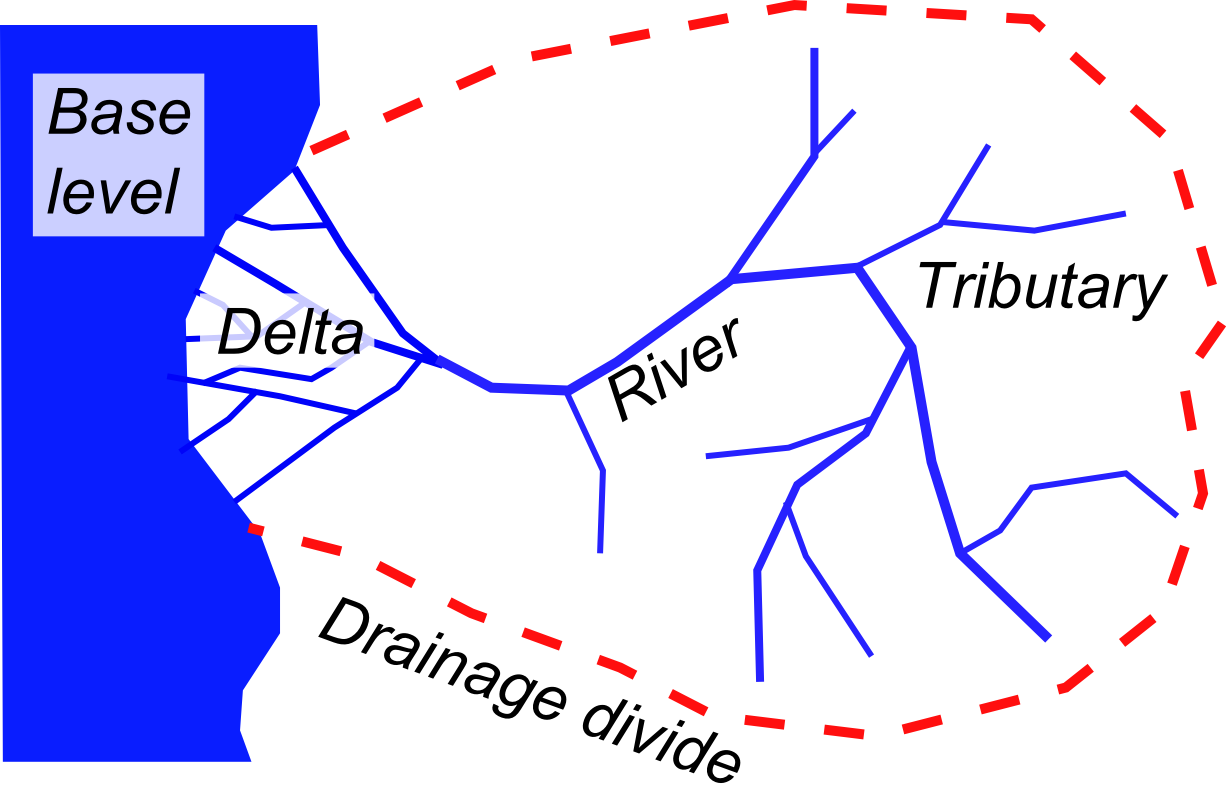 Stream Systems
Tributaries are any smaller streams that feed larger
	streams within a drainage basin.
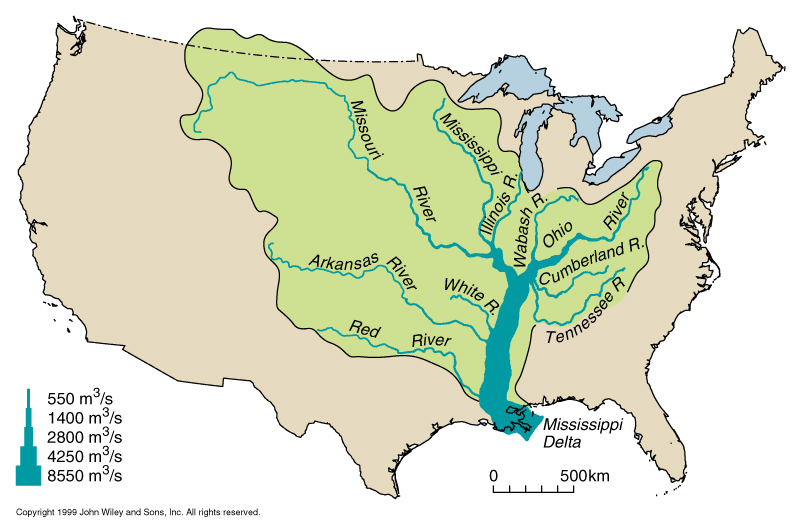 Base Level
Base level it the level below which a river or stream cannot incise

What happens if base level changes?
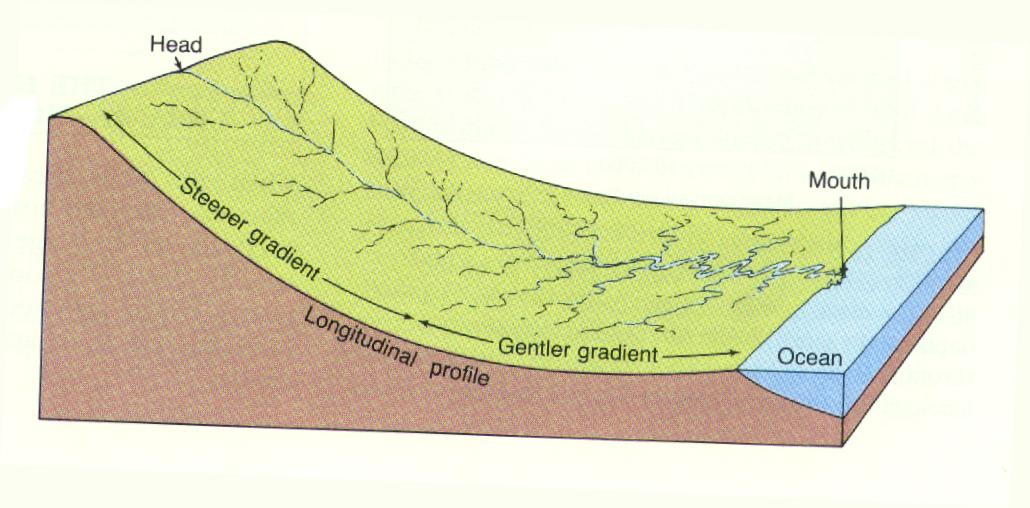 Stream Order
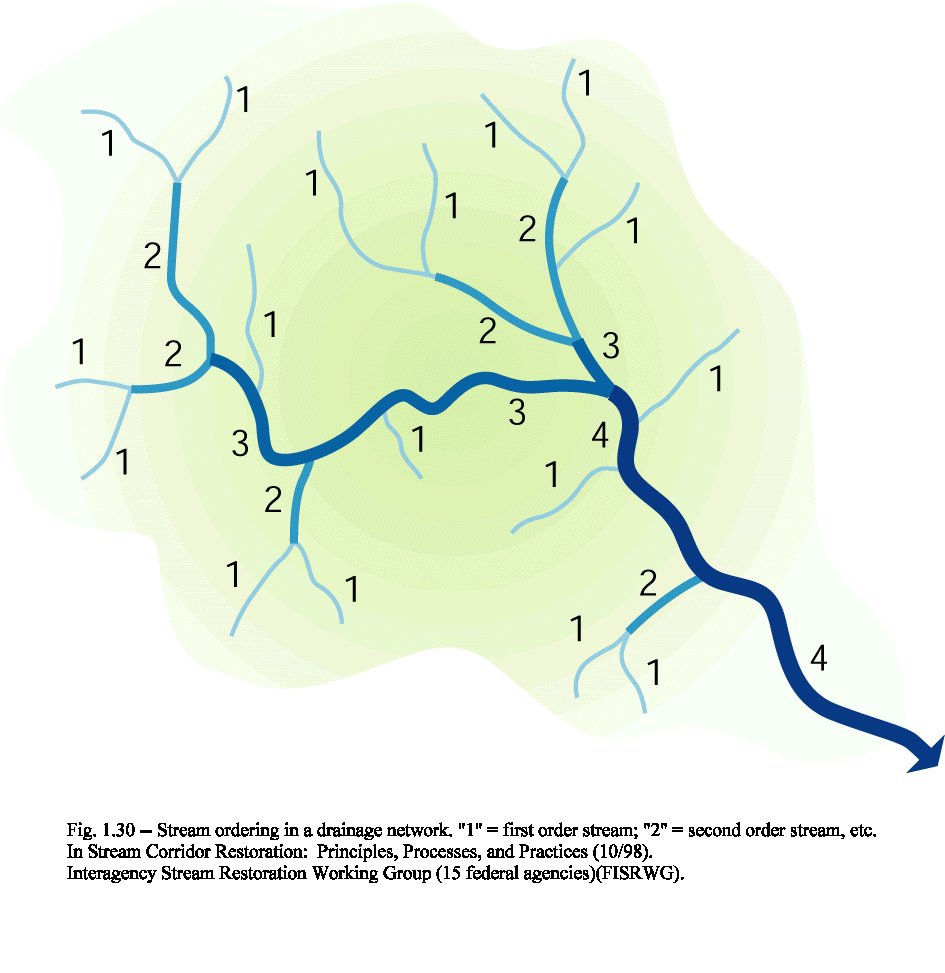 A method of classifying or ordering the hierarchy of natural channels.

Stream order correlates 
well with drainage area, 
but is also regionally 
controlled by 
topography & geology.
[Speaker Notes: Stream order helps to conceptually organize the streams in a watershed.
As streams increase in order, they also increase in length, exponentially;
World-wide, about 70-75% of stream miles occur as headwater (first order) streams.]
Some Definitions
A stream (or river) is a body of water that:
Flows downslope along a clearly defined natural passageway
Transports particles and/or dissolved substances (load)

The passageway is called the stream’s channel

The quantity (volume) of water passing by a point on the stream bank in a given interval of time is the stream’s discharge

A stream’s discharge may vary because of changes in precipitation or the melting of winter snow cover.

In response to varying discharge and load, the channel continuously adjusts its shape (and location).
More Definitions
gradient or slope 
rise over run, meters per kilometer [S]
cross-sectional area
width x average depth, expressed in square meters [A]
velocity of waterflow 
expressed in meters per second [V]
discharge 
expressed in cubic meters per second [Q] 
load
expressed as kilograms per cubic meter
dissolved matter generally does not affect stream behavior
Cross sectional area
width [W] & depth [D]
A = W x D
W
D
W
Flat terrain W >> D
D
Steep terrain W ~ D
Discharge (Q)
Cross sectional area times the average velocity
Q = A x V
Q = W x D x V
Cubic feet per second (cfs) or cubic meters per second (cms)
V
depth
width
Downstream Evolution
Due to tributary contributions, discharge increases downstream but how do W, D, and V adjust to the increasing discharge?
Q = W D V
Longitudinal profile
height
distance
Downstream Evolution
Due to tributary contributions, discharge increases downstream but how do W, D, and V adjust to the increasing discharge?
Q = W D V
Discharge?
height
distance
Downstream Evolution
Due to tributary contributions, discharge increases downstream but how do W, D, and V adjust to the increasing discharge?
Q = W D V
Width?
height
distance
Downstream Evolution
Due to tributary contributions, discharge increases downstream but how do W, D, and V adjust to the increasing discharge?
Q = W D V
Depth?
height
distance
Cross-Sectional Shape
The ratio of channel width to channel depth generally increases down stream.
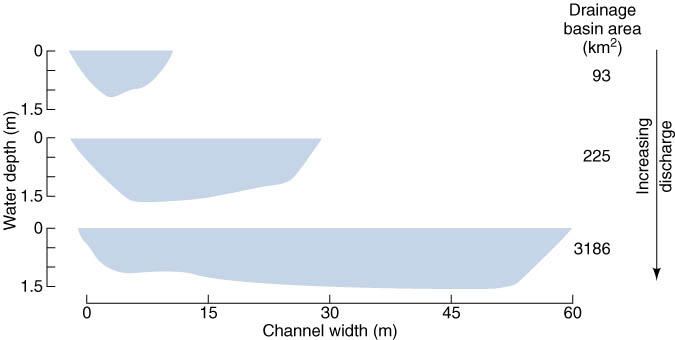 Downstream Evolution
Due to tributary contributions, discharge increases downstream but how do W, D, and V adjust to the increasing discharge?
Q = W D V
Velocity?
height
distance
Downstream Evolution
Due to tributary contributions, discharge increases downstream but how do W, D, and V adjust to the increasing discharge?
Q = W D V
Slope
Discharge
Velocity
Width
height
Depth
distance
Downstream Evolution
Due to tributary contributions, discharge increases downstream but how do W, D, and V adjust to the increasing discharge?
Q = W D V

Traveling down a typical stream from its head to its mouth:
Discharge increases
Gradient decreases
Stream cross-sectional area increases
Width to depth ratio increases
Long profile
rise
elevation
Gradient =
=
run
distance
i.e.: ft/mi or m/km
rise
run
Where does astream move fastest?
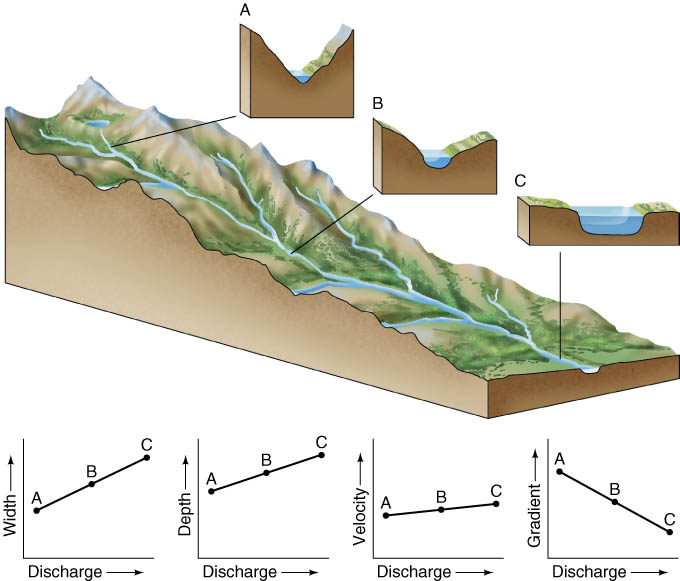 Where does astream move fastest?
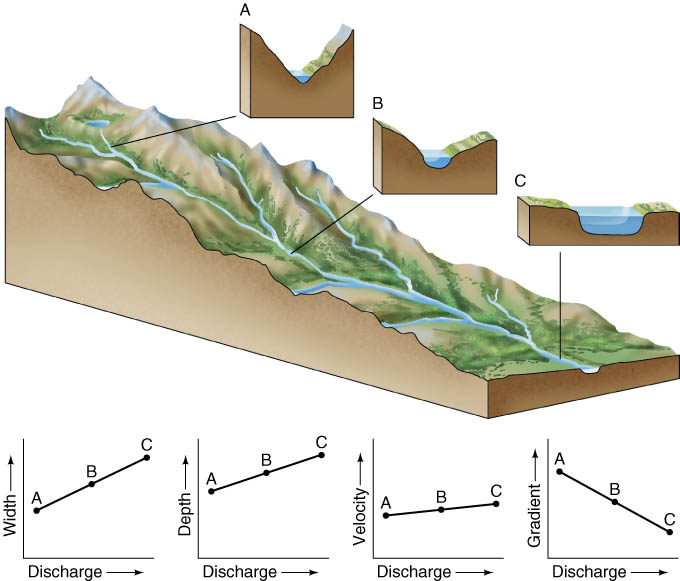 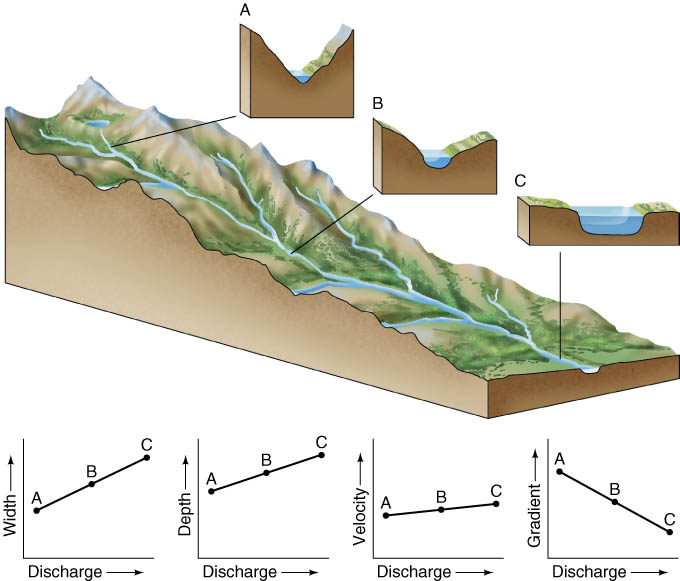 Headwater streams move slowest

Mouth of stream moves fastest 

Deeper stream move faster than shallow streams – 
less resistance from the stream bed
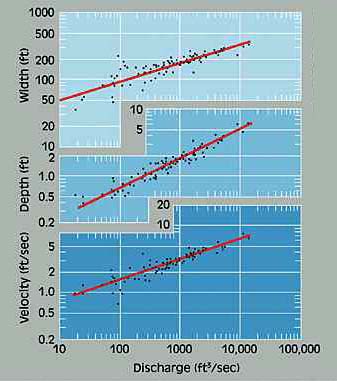 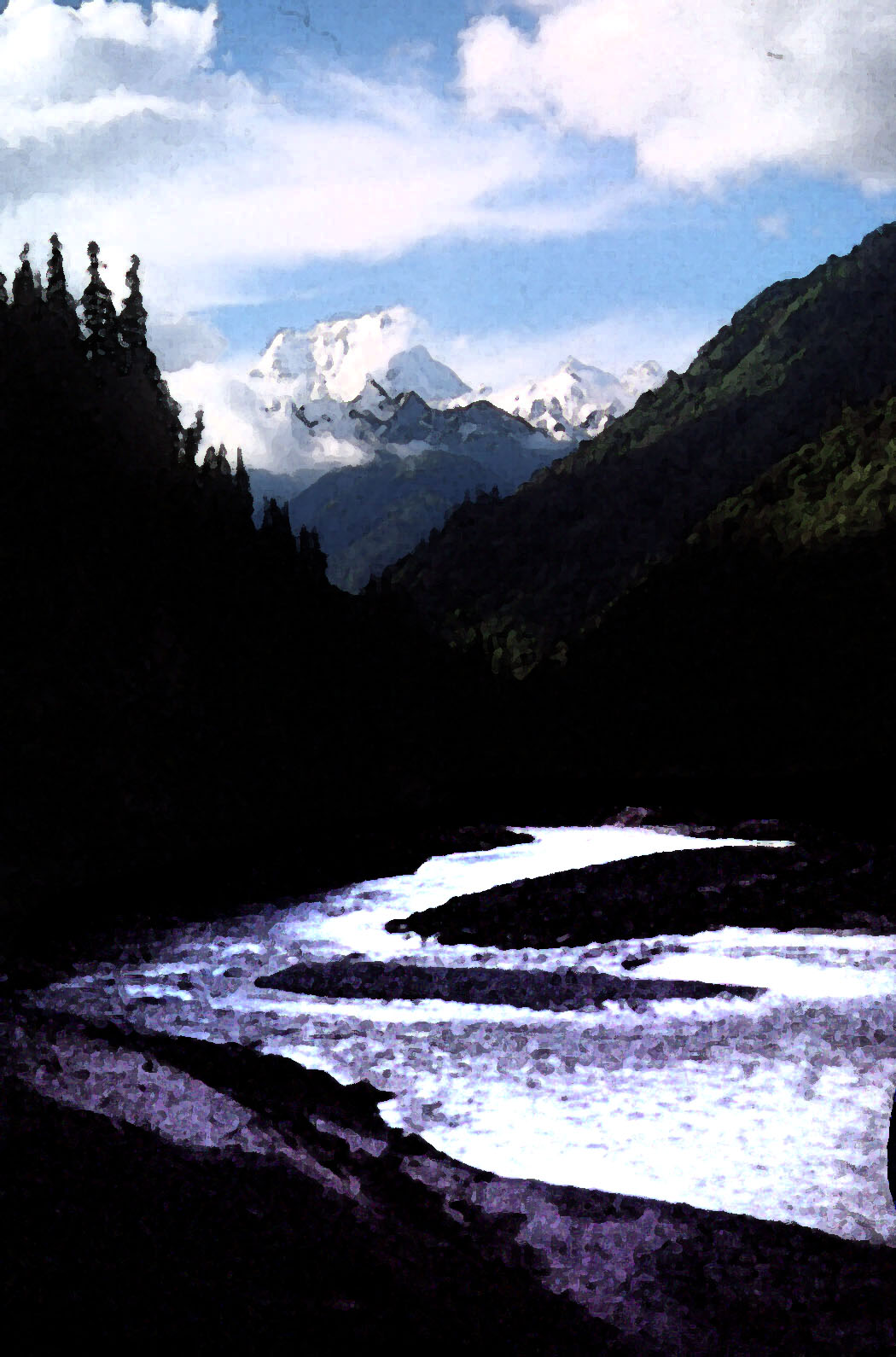 Field data generally indicate that channel width, depth, and velocity vary approximately as the square root of discharge

W ~ a(Q)1/2

where a is some multiplier…
Velocity Determination: Float Method
Inexpensive and simple

Measures surface velocity

Basic idea: measure the time that it takes an object to float a specified distance downstream
Discharge Measurement
0.6D
D
- Velocity measurements V
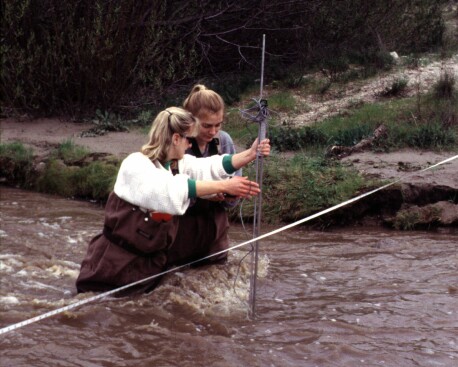 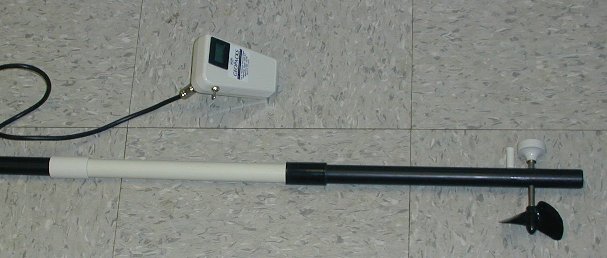 Stage & Rating Curves
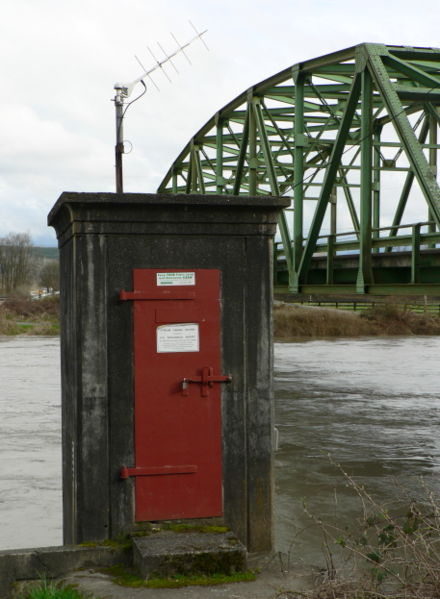 River levels are typically measured as a stage (height)

Stage must be converted to discharge via a rating curve
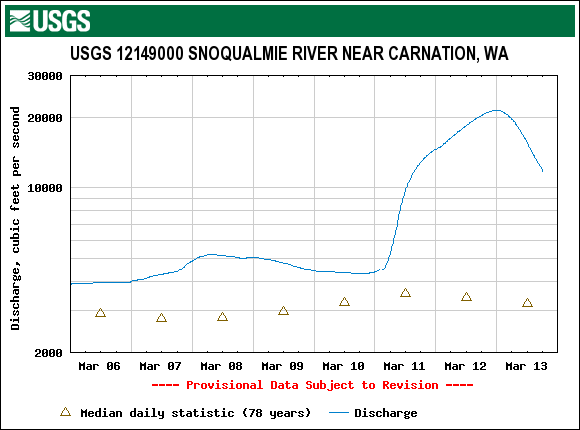 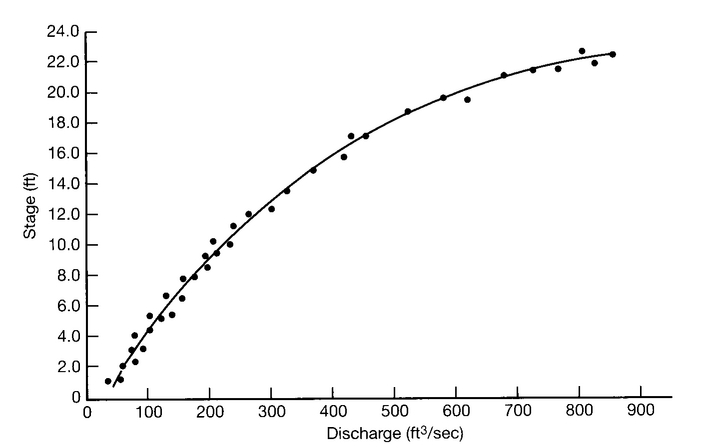 Hydrographs
stream discharge is not constant with time
discharge varies with:
seasonal climate variation
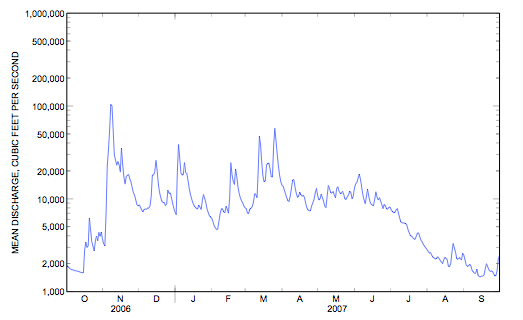 Snohomish R. near Monroe
Hydrographs
stream discharge is not constant with time
discharge varies with:
seasonal climate variation
individual rainfall events – note lag between rainfall peak & Q peak
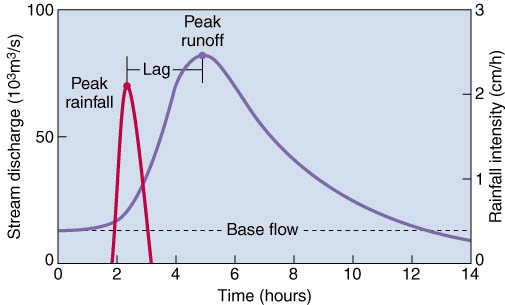 schematic
storm
hydrograph
Floods
A flood occurs when a stream’s discharge becomes so great that it exceeds the capacity of the channel, therefore causing the stream to overflow its banks.

Geologists view floods as normal and expected events.

Recurrence interval: the average time between floods of a given size.

A flood having a recurrence interval of 10 years is called a “10-year flood.”
Floods
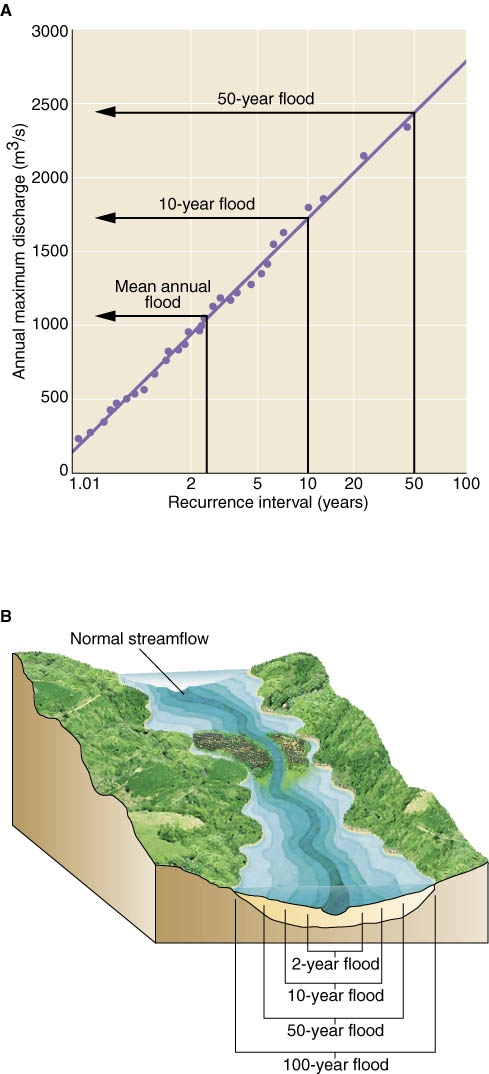 Magnitude-frequency balance
High magnitude = low frequency
High frequency = low magnitude
Flood Frequency
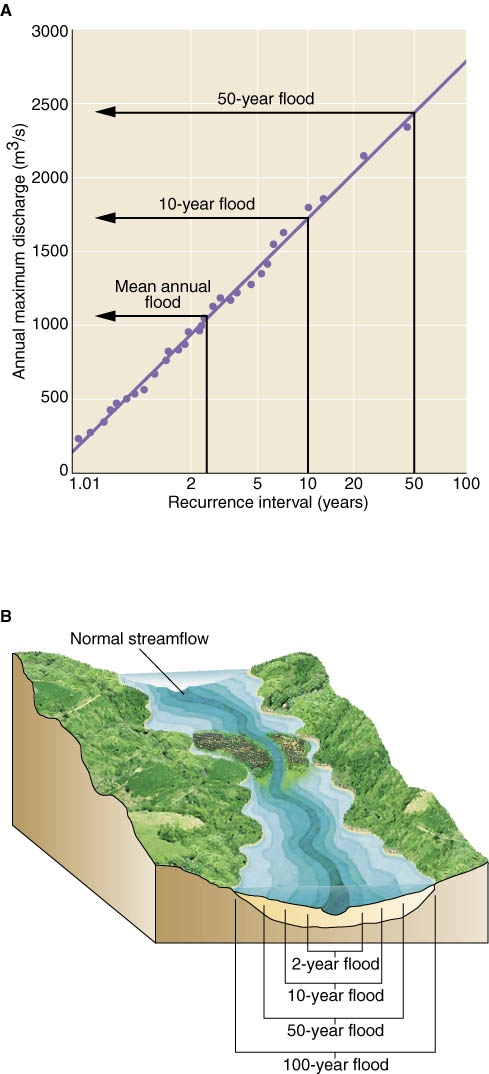 Bankfull flood occurs on average about every 1 to 2 years


100 year flood occurs on average about every 100 years.
[Speaker Notes: However, technically the 100 yr flood is actually the flood with a 1% chance of occurring in a given year…]
Floods
With an increased discharge and velocity during a flood, a channel can carry a greater load.

As discharge falls, the stream is unable to transport as much sediment.
At the end of the flood it returns to (approximately) its pre-flood dimensions.
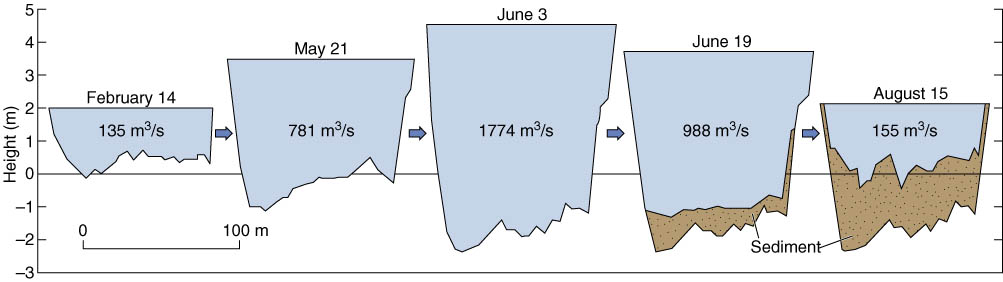 Carrying the Load
The material transported by a river is called its load.

There are three basic classes of load:

Dissolved load: the invisible load of dissolved ions (e.g. Ca, Mg, K, HCO3)

Suspended load: sediment that is fine enough to remain in suspension in stream (size depends on velocity and turbulence) 

Bed load: sediment rolling, bouncing, and creeping along the river bed
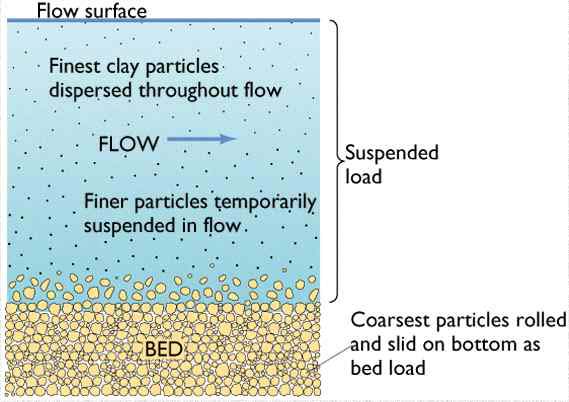 Bed Load
The bed load generally constitutes between 5 and 20 percent of the total load of a stream.
Particles move discontinuously by rolling or sliding at a slower velocity than the stream water.
The bed load may move short distances by saltation (series of short intermittent jumps).
Suspended Load
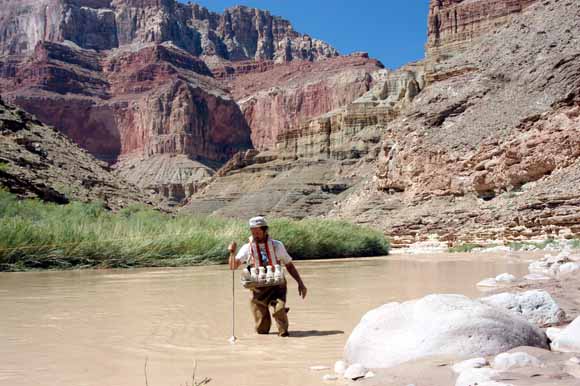 Particles tend to remain in suspension when upward moving currents exceed the velocity at which particles of silt and clay settle toward the bed under the pull of gravity.

	They settle and are deposited where velocity decreases, such as in a lake or in the oceans.
Dissolved Load
All stream water contains dissolved ions and anions 

The bulk of the dissolved content of most rivers consists of seven ionic species:
Bicarbonate (HCO3-)		 		
Calcium (Ca++)		
Sulfate (SO4--)
Chloride (Cl-) 
Sodium (Na+)
Magnesium (Mg++)
Potassium (K+)
Dissolved silica as Si(OH)4
Sediment Size
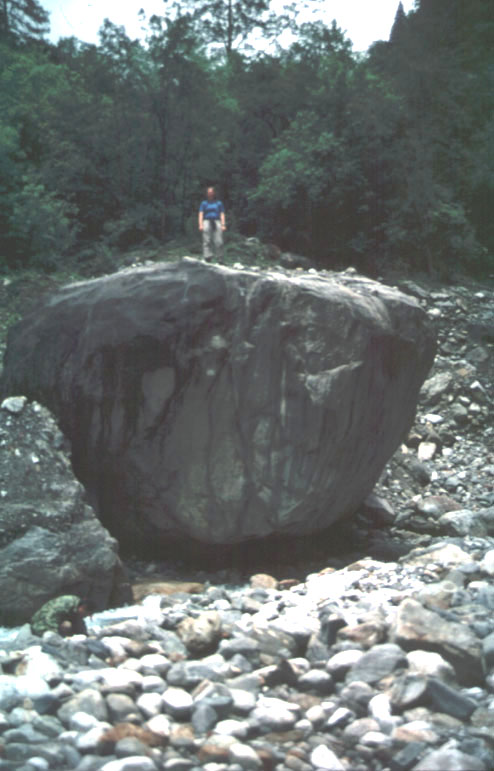 Boulders    	>  256 mm
Cobbles	80 mm - 256 mm	
Gravel	2 mm - 80 mm
Sand		0.05 mm - 2 mm
Silt		0.002 mm - 0.05 mm
Clay		< 0.002 mm
Downstream Changes in Particle Size
The size of river sediment normally decreases in size downstream
boulders in mountain streams  silt and sand in major rivers
 
2 primary reasons:
coarse bed load is gradually reduced in size by abrasion
coarser, heavier materials generally settle out first…
The ability of a stream to pick up particles of sediment from its channel and move them along depends on the velocity of the water.
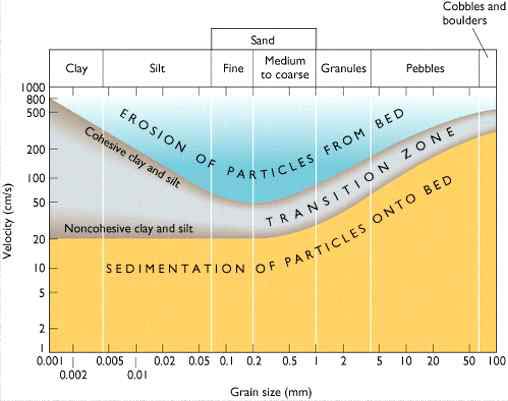 gravel
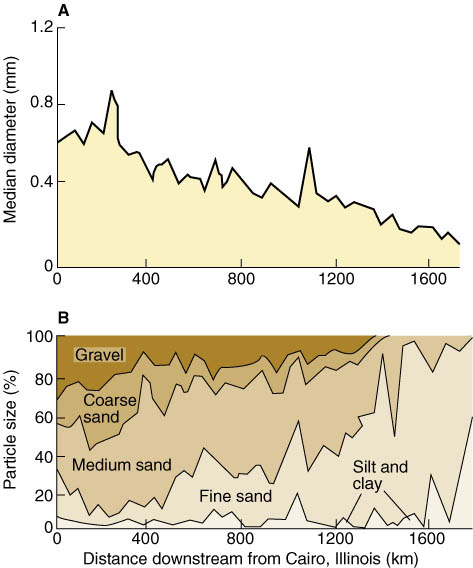 When a river eventually reaches the sea, its bed load typically consists mainly of sand and silt.